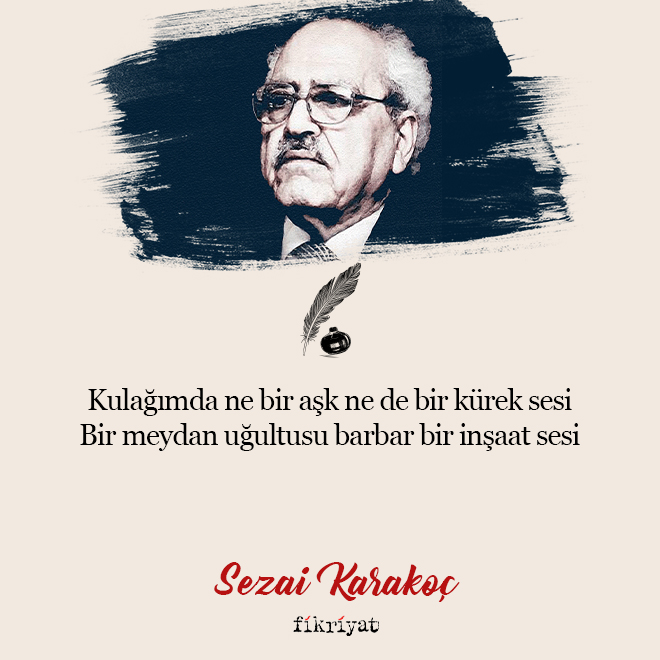 Sezai KARAKOÇ
(d. 22 Ocak 1933 Ergani, Diyarbakır - ö.16 Kasım 2021 Fatih, İstanbul), Türk şair, yazar, düşünür ve siyasetçi.1933’de Diyarbakır/Ergani’de doğdu. İlkokulu Ergani’de, ortaokulu Diyarbakır ve Maraş’ta, liseyi Gaziantep’te okudu. Lise sonda Necip Fazıl Kısakürek’le tanıştı.Burslu öğrenci olarak girdiği Siyasal Bilgiler Fakültesi’ni 1955’de bitirdi. 1959-1965 yılları arasında Maliye Müfettiş Yardımcılığı ve Gelirler Kontrolörlüğü görevlerinde bulundu.
1967 yılında İslamın Dirilişi ve Yazılar adlı kitaplarından dolayı yargılandı. Büyük Doğu, Hisar, Akpınar, Dernek, Düşünen Adam, A dergilerinde deneme ve şiirler, Yeni İstanbul, Sabah ve Milli Gazete’de fıkra yazıları yayımlayan Sezai Karakoç, mart-nisan 1960’ta iki, mart 1966 - mart 1967’de oniki, ekim 1969 - ocak 1971’de onaltı sayı olmak üzere Diriliş dergisini yayımladı.1974’ten itibaren düzenli olarak 18 sayı yayınlanan, 1976’dan itibaren gazete biçiminde çıkan Diriliş dergisi yerli düşünce ve edebiyatın en önemli dergilerinden biri oldu. Gazete biçiminde çıkarken 1977’de yayımı aksamaya başlayan Diriliş, 1978’de kapandı. 16 Kasım 2021 günü hayatını kaybetti.
Sezai Karakoç Şiirleri: 
Hızırla Kırk Saat
, Taha'nın Kitabı/Gül Muştusu,
 Körfez/Şahdamar/Sesler, 
Zamana Adanmış Sözler, 
Ayinler/Çeşmeler, 
Leylâ ile Mecnun,
 Ateş Dansı, 
Monna Rosa (Aşk Ve Çileler), 
Monna Rosa (Ölüm ve Çerçeveler), 
Monna Rosa (Pişmanlık ve Çileler),
 Ve Monna Rosa, Karayılan,
 GÜN DOĞMADAN, 
Batı Şiirlerinden, İslâmın Şiir Anıtlarından
Sezai Karakoç Kitapları: Edebiyat Yazıları I Medeniyetin Rüyası Rüyanın Medeniyeti Şiir, Edebiyat Yazıları II Dişimizin Zarı..., Edebiyat Yazıları III Eğik Ehramlar, Ruhun Dirilişi, Kıyamet Aşısı, Çağ ve İlham I-II-III-IV, İnsanlığın Dirilişi, Diriliş Neslinin Âmentüsü, Yitik Cennet, Makamda, İslâmın Dirilişi, Gündönümü, Diriliş Muştusu, İslâm, İslâm Toplumunun Ekonomik Strüktürü, Düşünceler I-II, Dirilişin Çevresinde, Fizikötesi Açısından Ufuklar ve Daha Ötesi I-II-III, Yapı Taşları ve Kaderimizin Çağrısı I-II, Samanyolunda Ziyafet, Unutuş ve Hatırlayış, Varolma Savaşı, Çağdaş Batı Düşüncesinden, Çıkış Yolu I-II-III, Yunus Emre, Mehmed Âkif, Mevlâna, Piyesler I, Armağan, HİKÂYELER I Meydan Ortaya Çıktığında, HİKÂYELER II Portreler, Farklar, Sütun, Sûr, Gün Saati, Gür, Tarihin Yol Ağzında, Gün Doğmadan
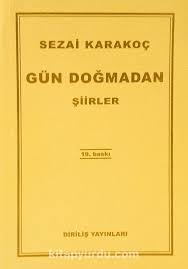 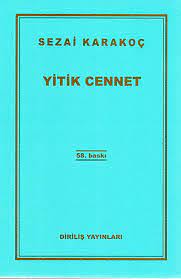 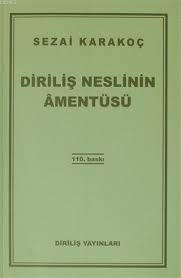